Doa Penjagaan Misi
Bapa Surgawi, kami bersyukur atas kemurahan yang Engkau tunjukkan kepada misionari Judith, yang kembali ke Sarawak tahun ini untuk "home assignment" selama tiga bulan, di mana dia mengunjungi gereja-gereja dan bersekutu dengan keluarga dan temannya. Kami memuji-Mu, Tuhan,
1/3
Doa Penjagaan Misi
sekembalinya ke Thailand, Judith menerima tawaran daripada Guru Besar sebuah sekolah tempatan yang akan memulakan program Matematik dan Sains dalam bahasa Inggeris pada tahun 2024. Pihak sekolah juga berjanji untuk memberi Judith visa. Kami mohon berkat Tuhan, supaya visa tersebut diluluskan
2/3
Doa Penjagaan Misi
oleh Kerajaan Thailand, dan Judith dapat beradaptasi dengan sekolah barunya. Tuhan, Engkau juga menyediakan rumah yang sesuai untuk Judith, agar dia dapat tinggal dengan aman dan dapat fokus pada pekerjaan dan misinya di Thailand. Dalam nama Tuhan Yesus Kristus, Amin.
3/3
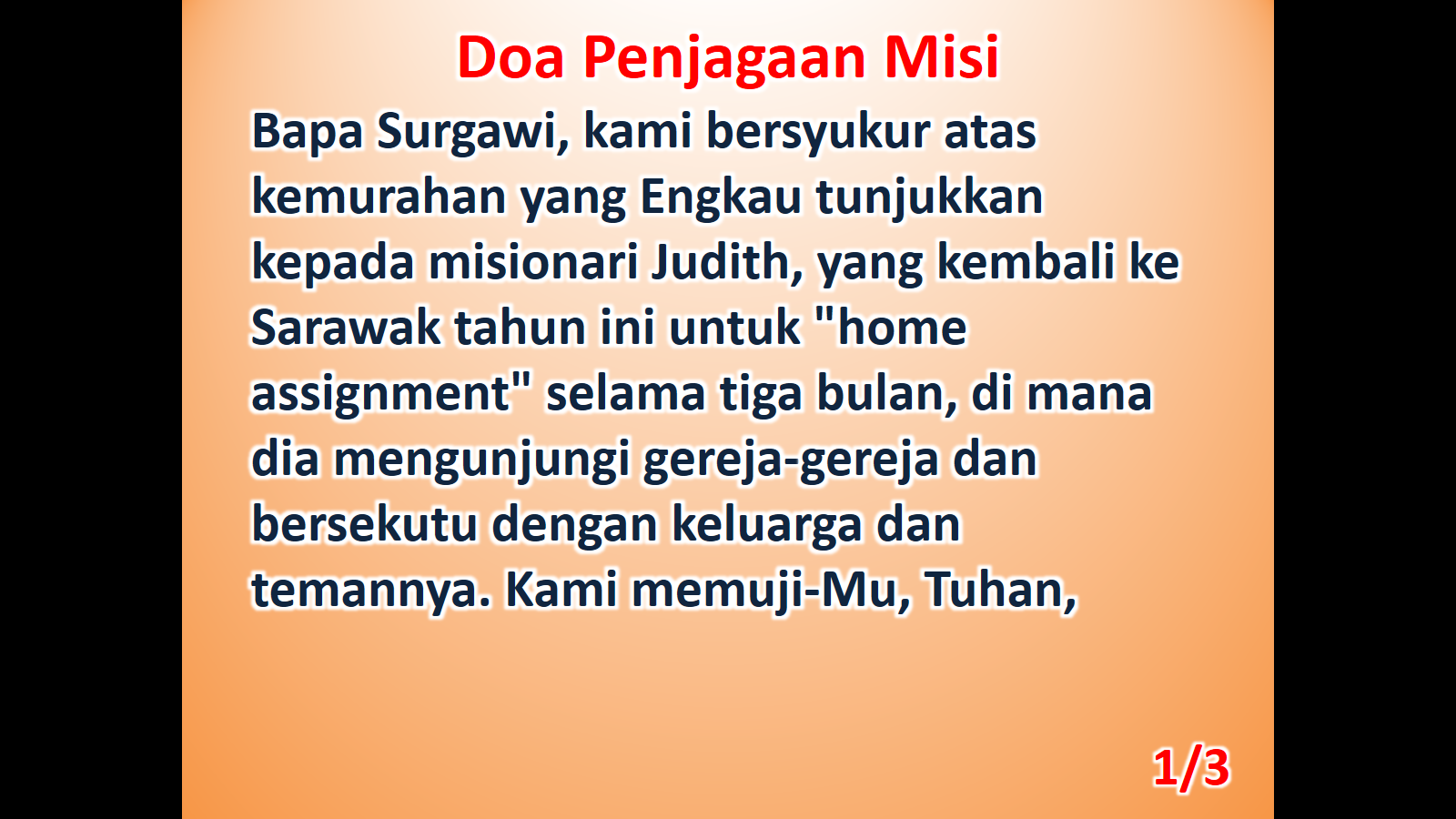 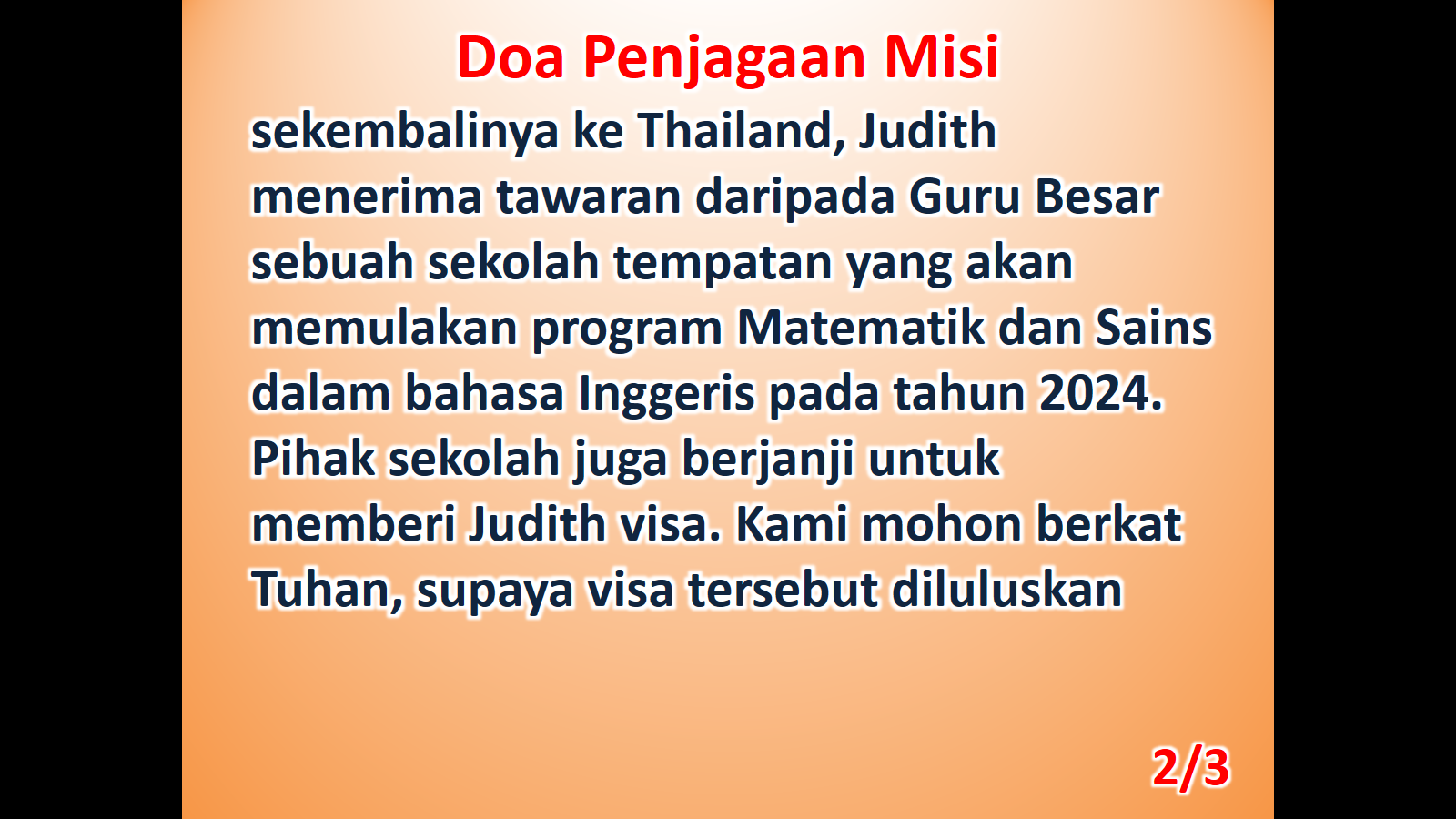 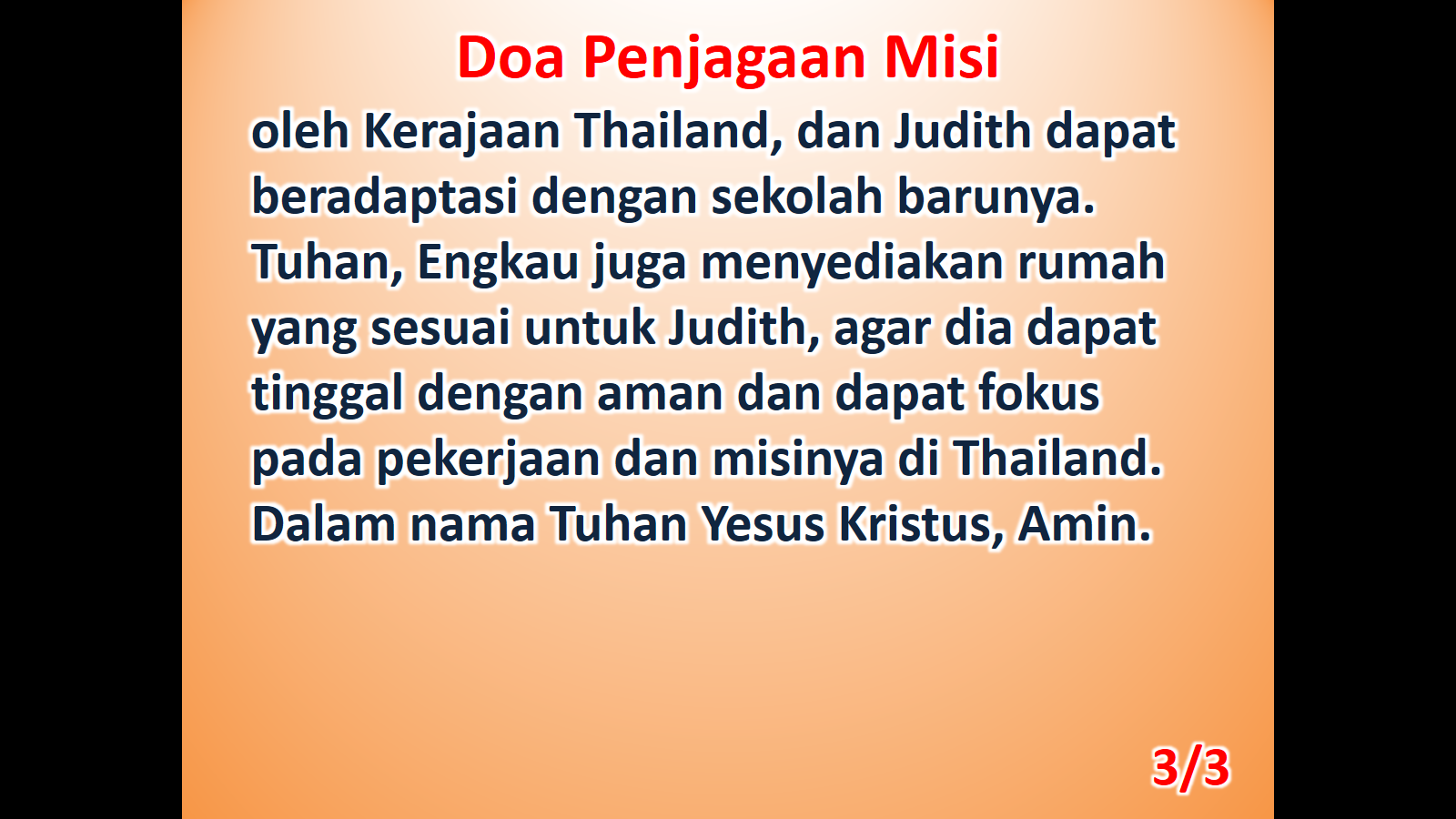